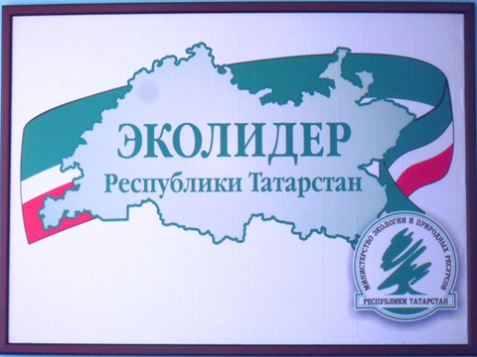 ООО  НПИ «Биопрепараты»
55
лет
НА РЫНКЕ БИОПРЕПАРАТОВ
Почвоутомление – современная глобальная проблема!
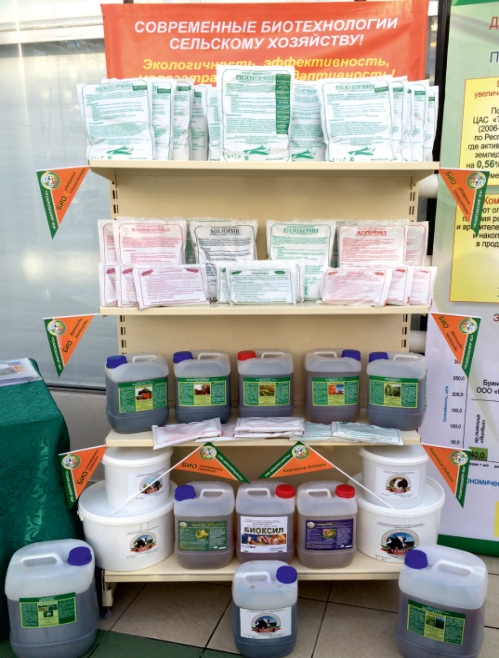 Освоение биологизации земледелия для снятия проблем почвоутомления и микробиологической деградации почвы
Ибатуллина Р.П - к.б.н.
Назначение биологических препаратов
ООО НПИ БИОПРЕПАРАТЫ:
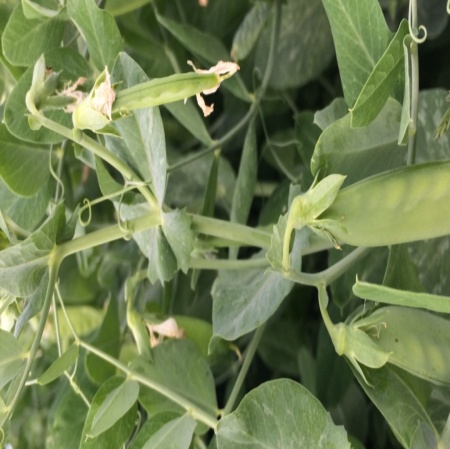 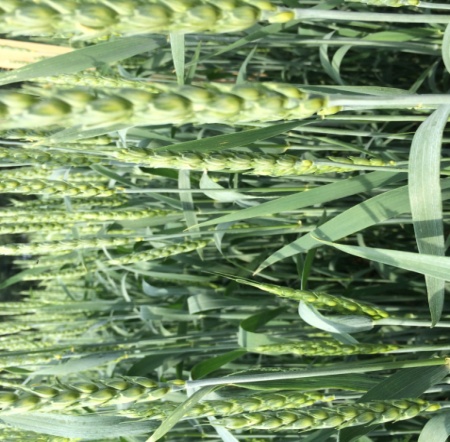 Биоудобрения, биостимуляторы (комплексного действия): 
РИЗОТОРФИН,  РИЗОАГРИН,   МИЗОРИН,  АГРОФИЛ
ФЛАВОБАКТЕРИН , АЗОРИЗИН.
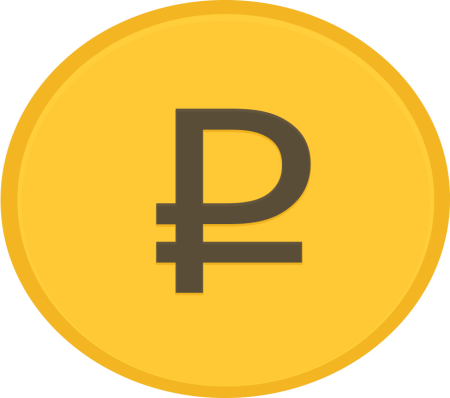 Биофунгициды ( фитосанитарного назначения):
 ФИТОТОНУС , ФИТОТРИКС , МАЙСКИЙ, БАЦИЗУЛИН.
1 кг молекулярного N
в 15 раз
дешевле
Биодеструкторы: Уникальный Гумус+ для разложения пожнивных остатков,  санации и разуплотнении  почвы.
1 кг минерального N
Микробные препараты должны быть антагонистичны как к грибным , так и бактериальным компонентам сложных инфекций. Хотя грибные болезни наносят ущерб урожаю лишь при совпадении ряда определенных условий( температура, влага ит.д.), а  бактериальные накапливаются из года в год.
Некоторые полезные виды м/организмов на грани исчезновения. 
На их место приходят м/организмы-паразиты.(Хим. Защита становится неэффективным!
Мы лечим землю!
Фитосанитары
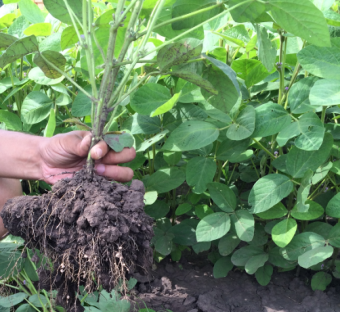 Уникальный ГУМУС +
Фитотрикс (Trichoderma M 18)                                    Фитотонус (Bacillus subtilis/pumilus)
Оздоровить почву или снизить инфекционный фон можно только биопрепаратами! 
Эту задачу можно решить только за счёт ежегодного внесения в почву полезных микроорганизмов в  виде конкретных биопрепаратов, которые могут регулировать соотношение возбудителей заболеваний, их активность и численность, а также наличие баланса между полезными и патогенными микроорганизмами в сторону увеличения первых. 
Приемы повышения и восстановления почвенного плодородия через биологизацию:
Необходимо грамотно сочетать обработку почвы, известкование, поступление органики, севооборот, сидеральные культуры, разложение соломы и биопрепараты! 
И это - единственный способ уменьшить последействия почвоутомления
Важнейшим является наличие в почве «в нужном месте и в нужное время» достаточного количества конкурентоспособных к местной микрофлоре бактерий эффективного(специфичного, активного, вирулентного) штамма биопрепаратов соответствующих агроэкологическим условиям.
В результате многолетней химизации живая биомасса почв уменьшилось 
в 10-15 раз ,  с 30 до 2-3 тонн на  гектар.
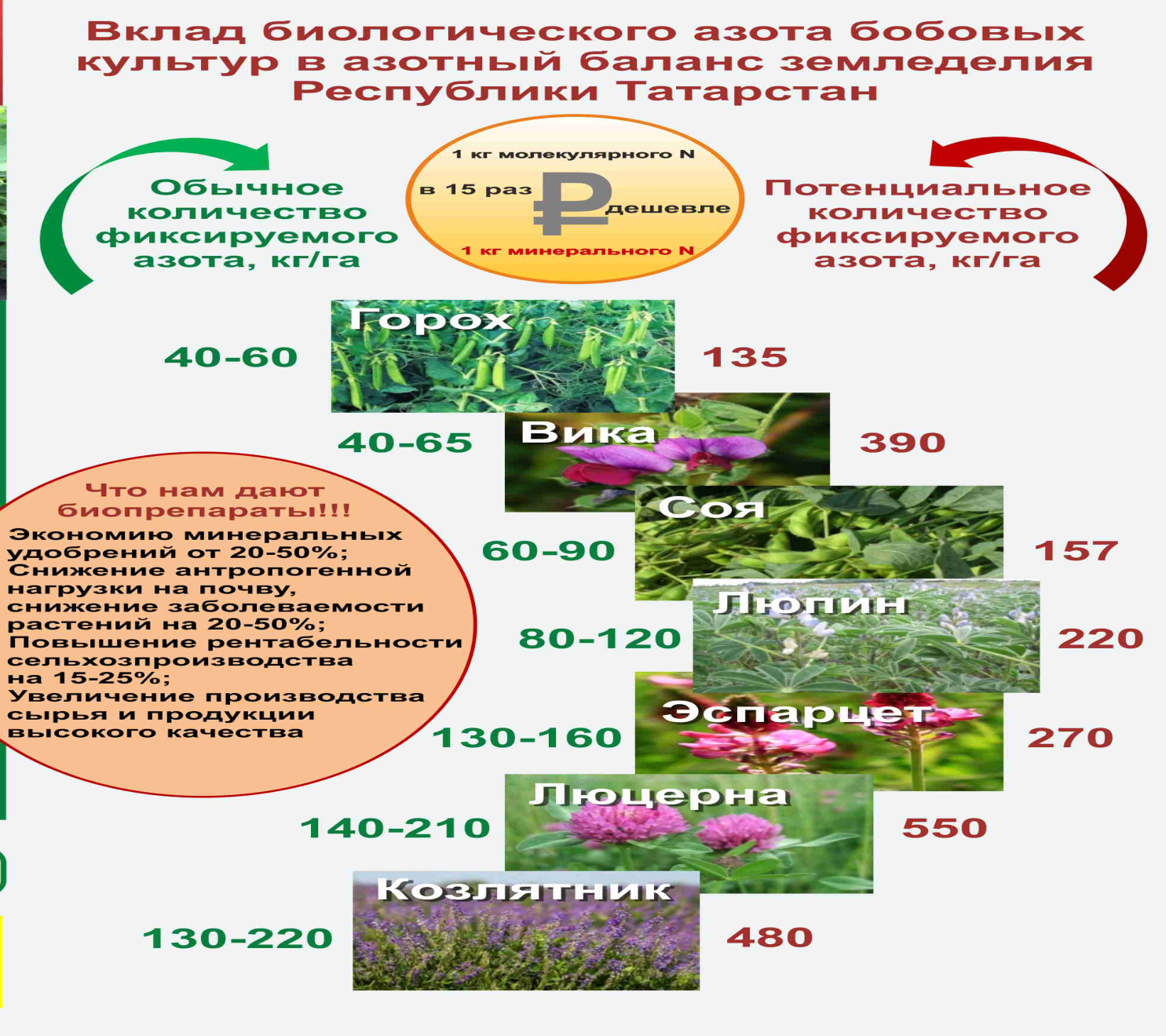 135
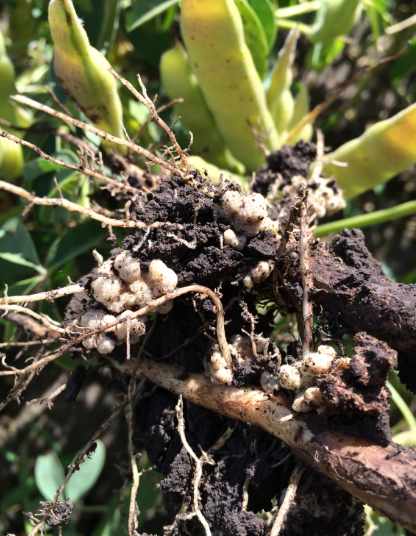 157
390
220
270
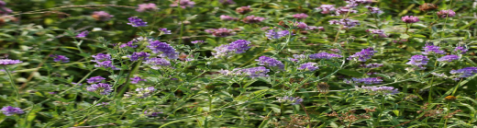 Люцерна
550
, 
 Опытами с меченым азотом доказано, что растения сначала выбирают биологический азот, потом минеральный! Симбиотически усвоенный азот больше отвечает требованиям растений
 При эффективном бобово - ризобиальном симбиозе гербициды активно всасываются корневой системой бобовых растений и концентрируется в клубеньках и происходит их детоксикация (обезвреживание), ускоряется санация почвы.
480
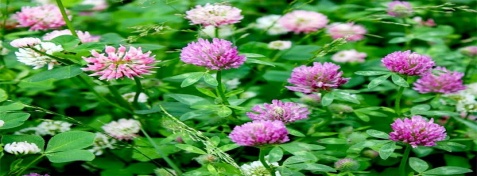 130-150
300
300
Клевер
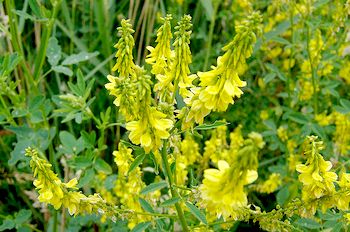 Донник
180-200
300
300
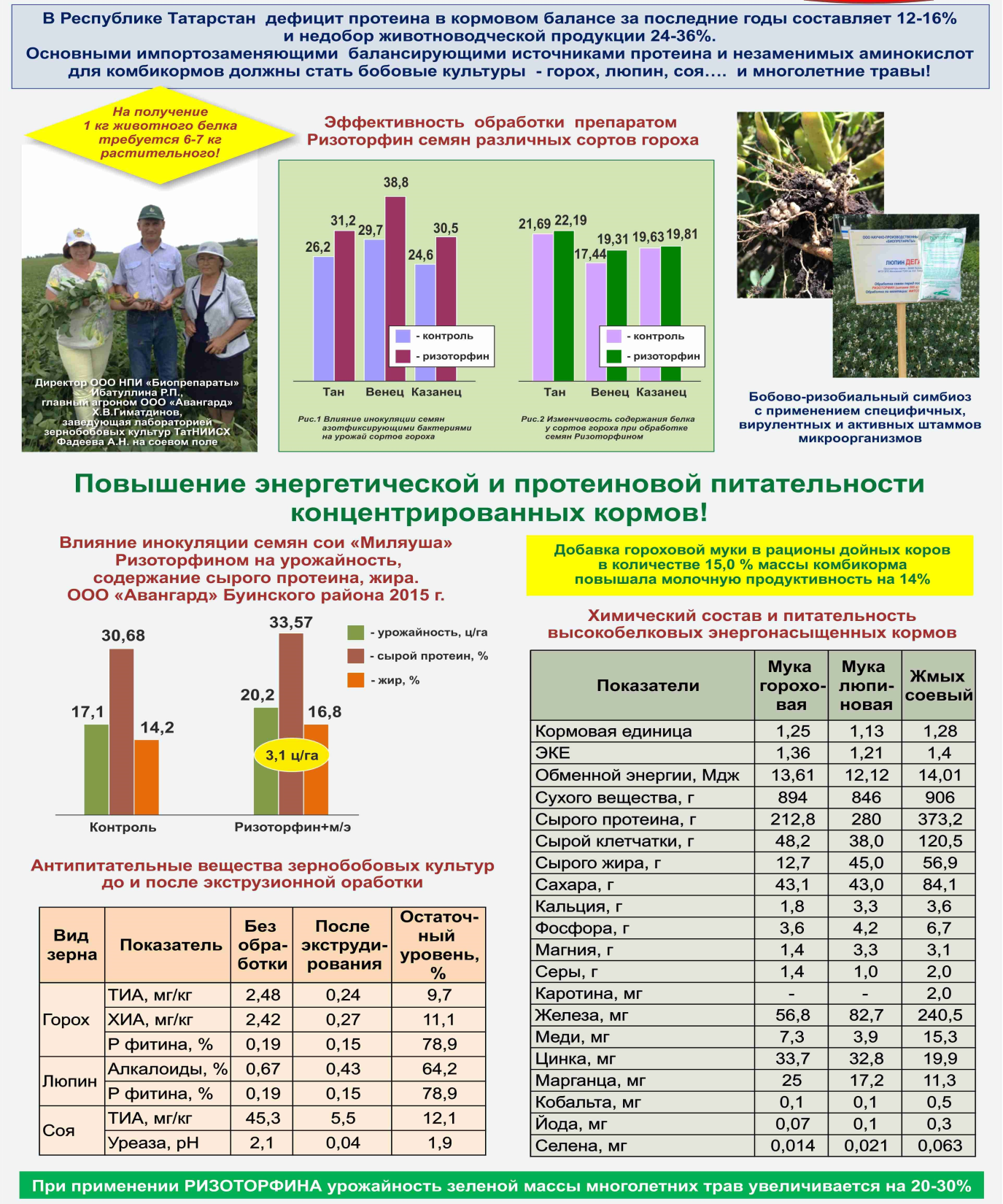 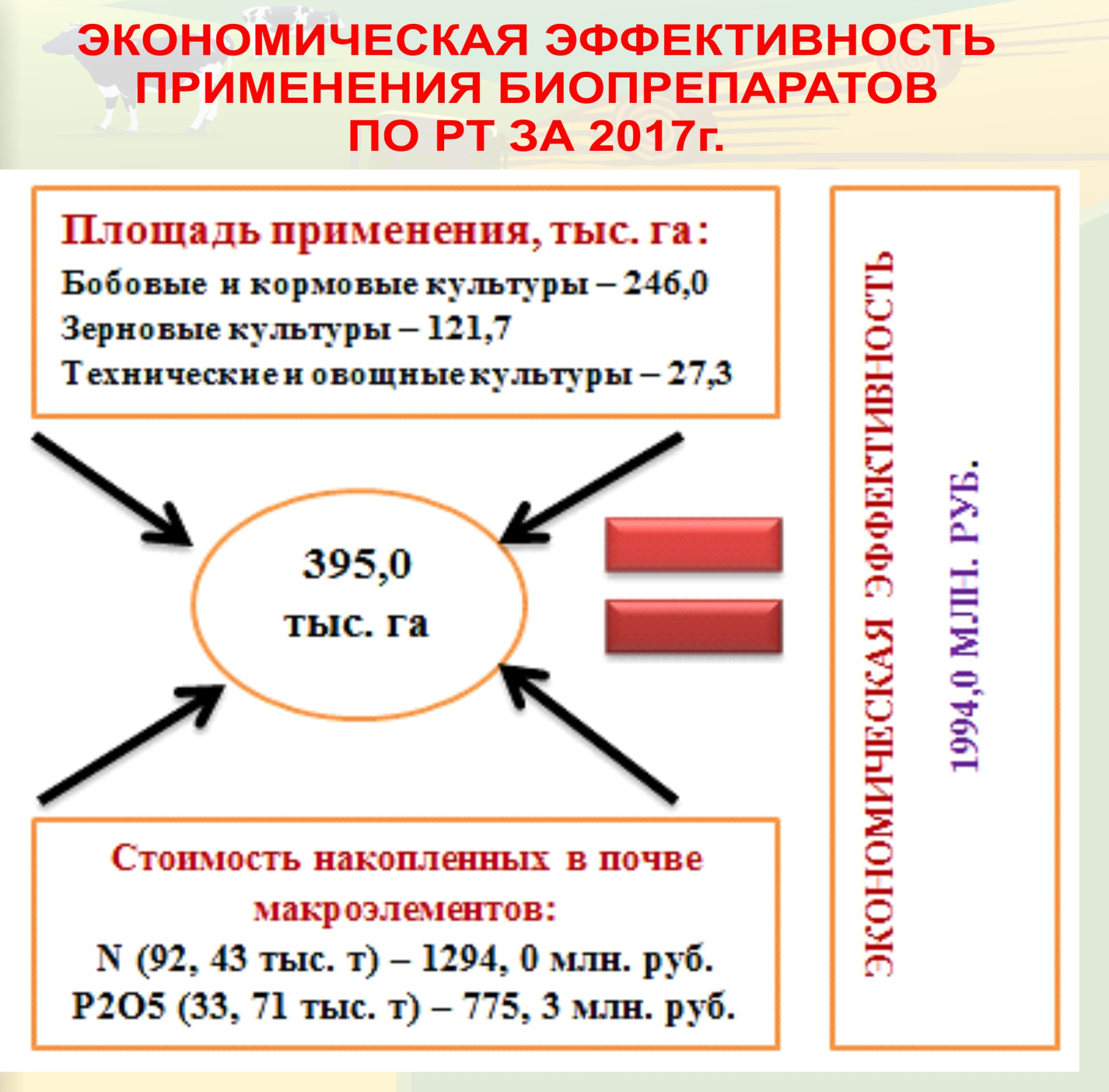 ООО «Агрокомплекс  «Ак Барс»  Арского района
Результаты урожайности зеленой массы  после предпосевной обработке семян биопрепаратами и их сочетаниями на базе ООО «Агрокомплекса «Ак Барс» 2017г.
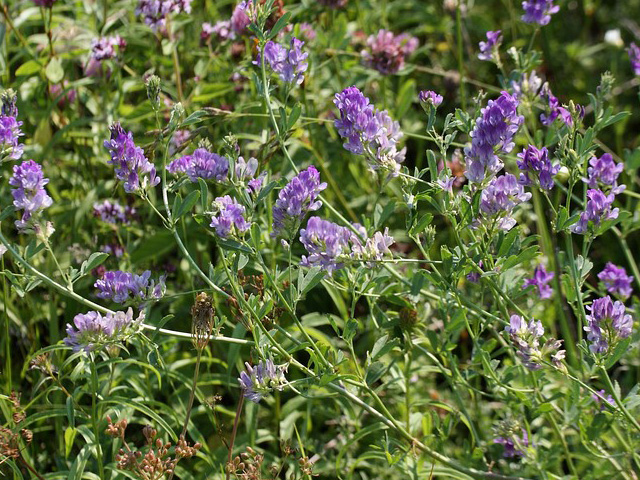 Люцерна
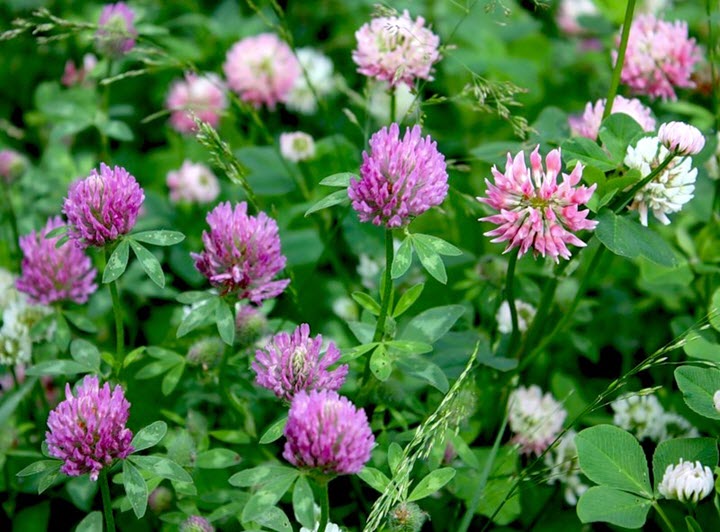 Клевер
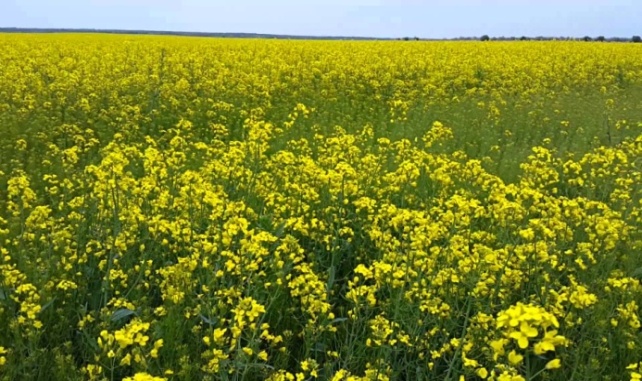 Рапс
Биокомплекс( б/у +б/ф) повышает урожайность зеленой массы 19,0 - 37,0 % и увеличивает содержание 
белка и сухого вещества в растениях! Достижение наиболее  положительных результатов возможно при совместном  сочетании  применения биопрепаратов и методов  сидерации, которые способны не только обогатить, но и совершенствовать структуру почвы.
Качественный и количественный  состав почвы 
определяют ее плодородие
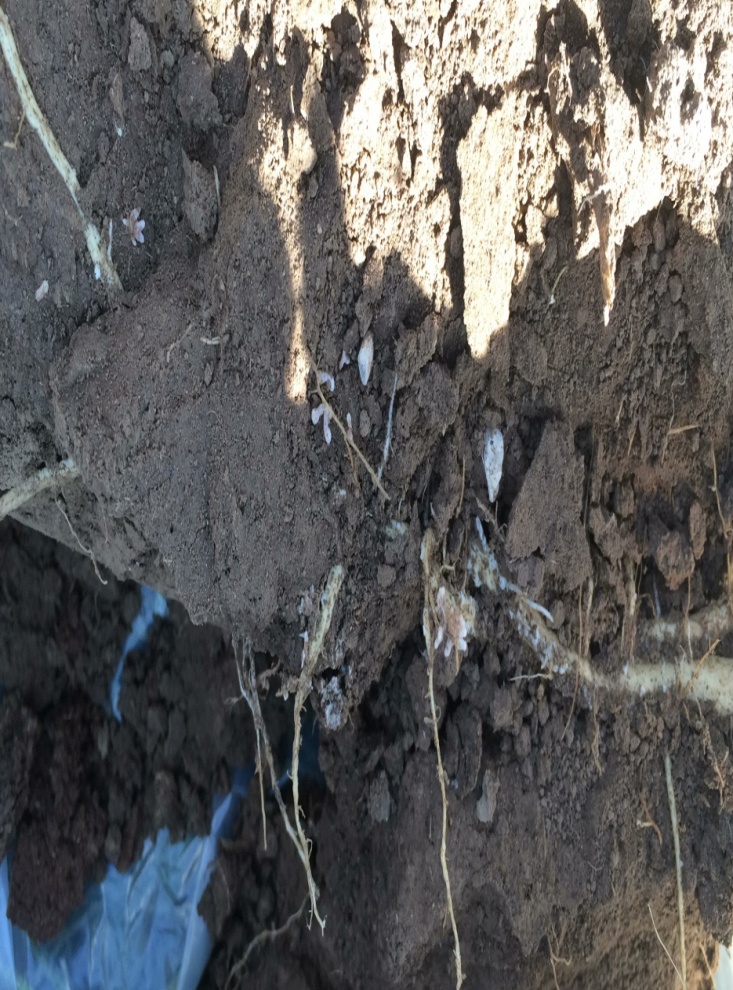 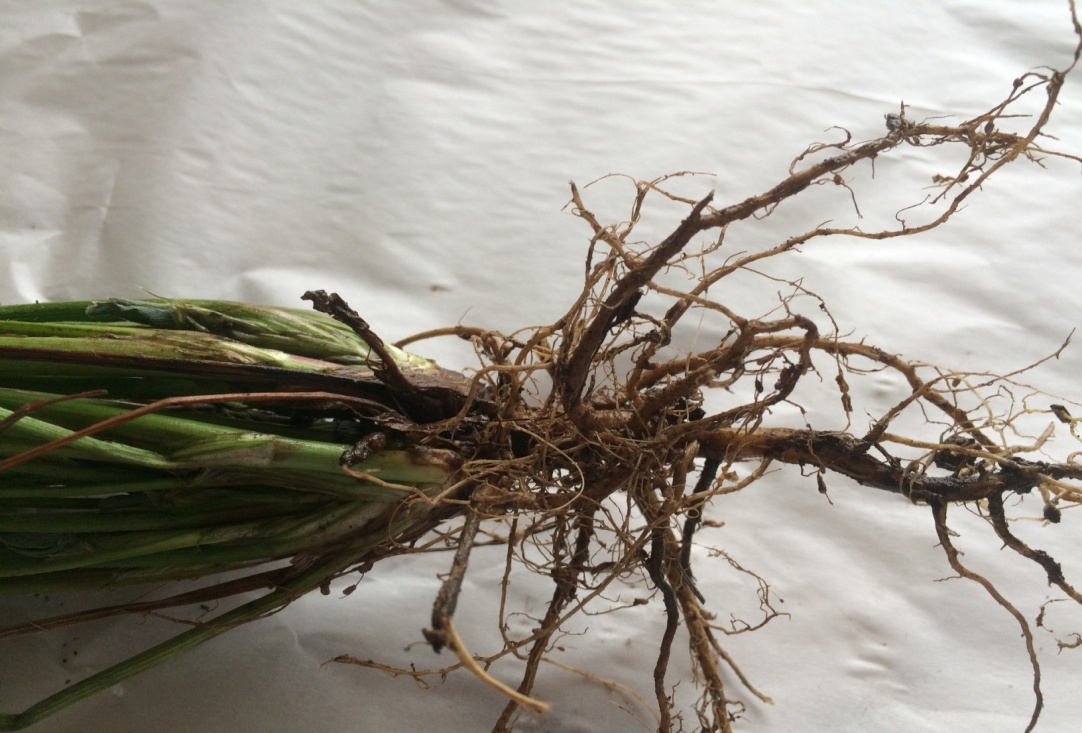 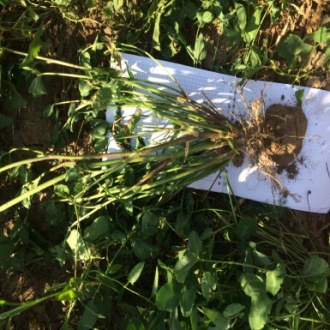 Клубеньки люцерны
Клубеньки клевера
Наибольшее количество от 200 млн до 10 млрд.(бактерии,грибы,актиномицеты, водоросли, простейшие)микробов находится в слое почвы на глубине 5-15 см
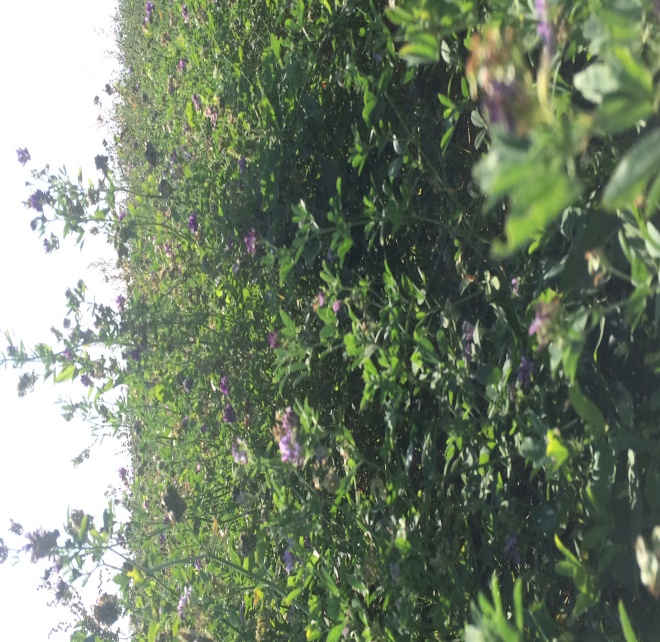 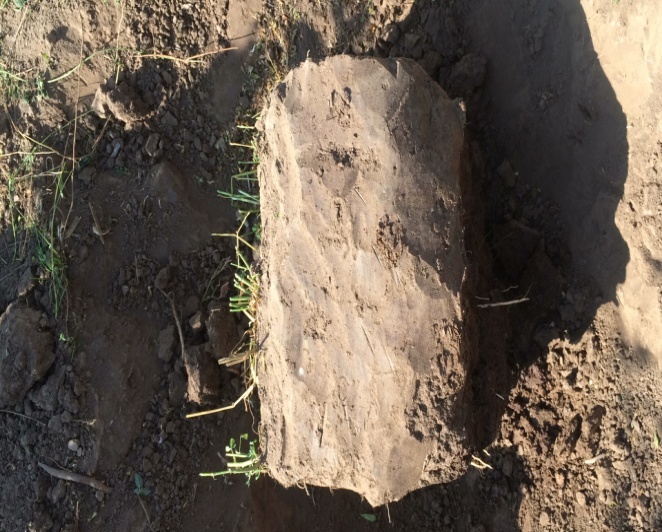 Поверхностный слой почвы - грибы рода Mucor,  Trichoderma, Fusаrium.
Монолит (люцерна)
Глубокий слой почвы – спорообразующие бактерии (Bacillus megaterium и  Bacillus mycoides),  грибы рода  Penicillium.
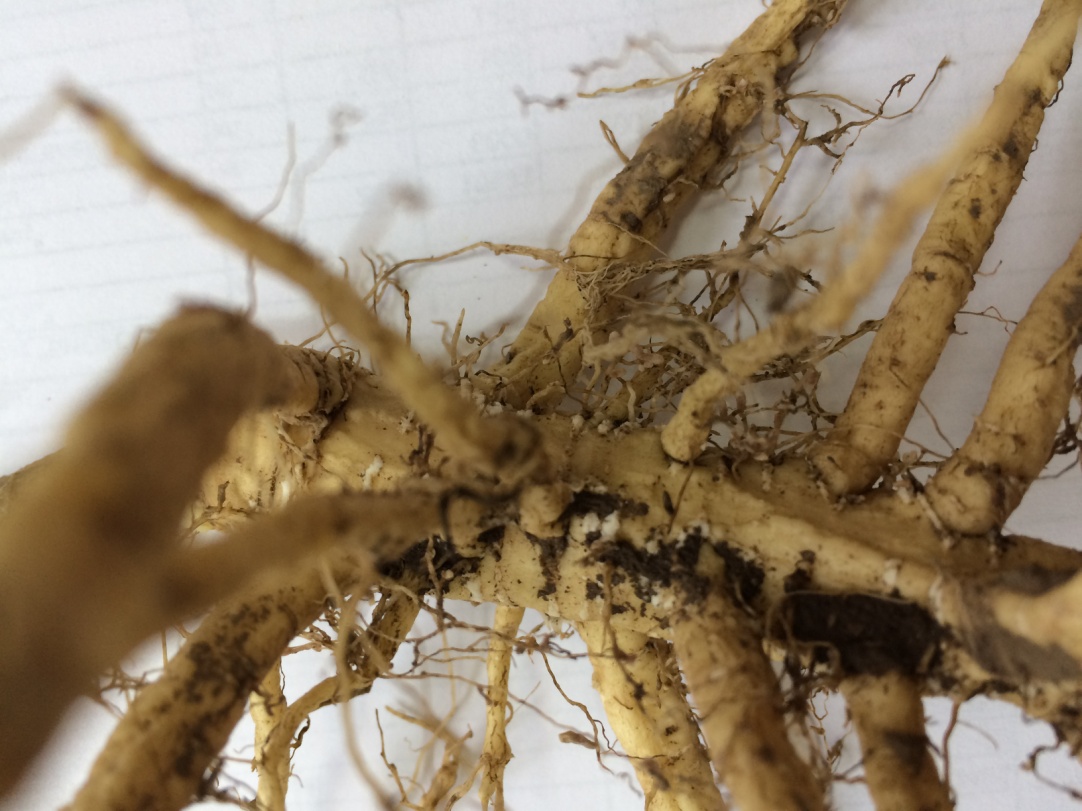 Клубеньки донника
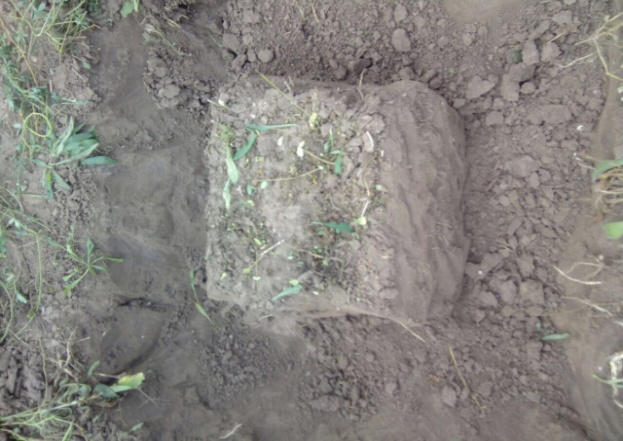 Монолит  (донник)
У каждого гриба есть свой жизненный цикл, какое - то время они находятся в стадии покоя. Поэтому их количественное отношение может меняться. 

Если биомасса бактерий повышается, при этом биомасса грибов может понижаться.

При увеличении биологической активности почвы увеличивается эффективность действия минеральных удобрений.
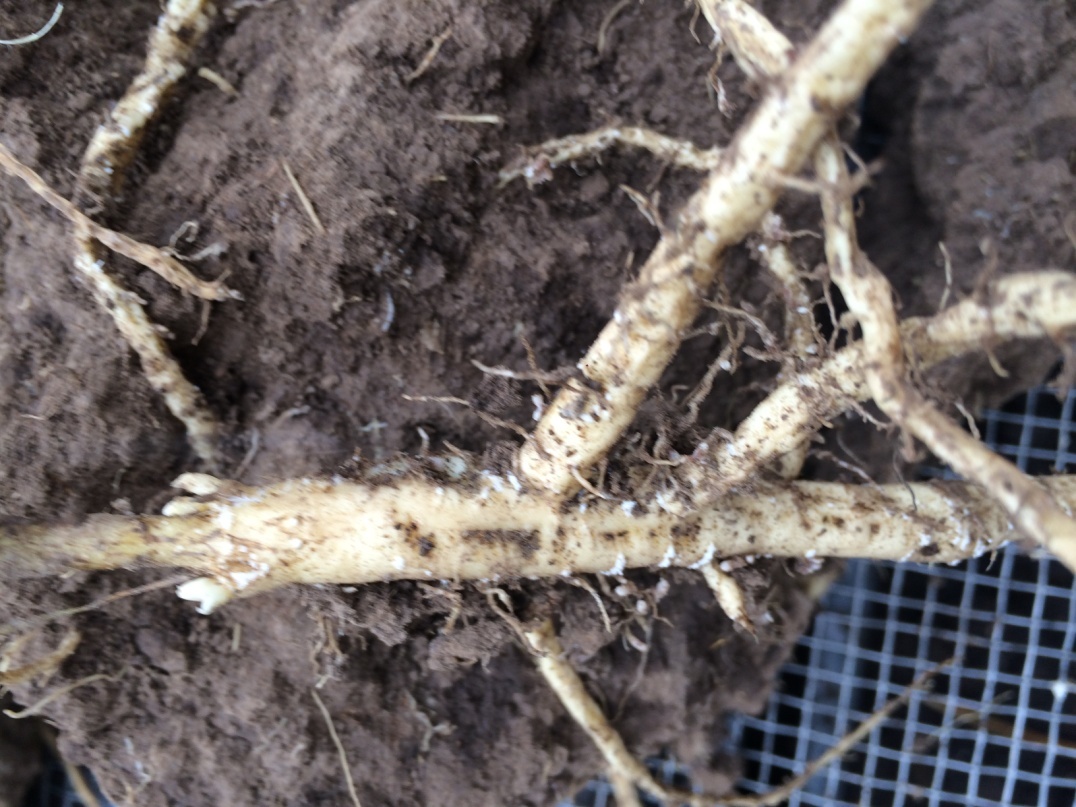 Величина симбиотического аппарата многолетних кормовых трав  первого года жизни в зависимости от вида биопрепарата,  (почвенный слой  0-20см)
г/0,01 м3   монолит (0,2*0,2*0,25)
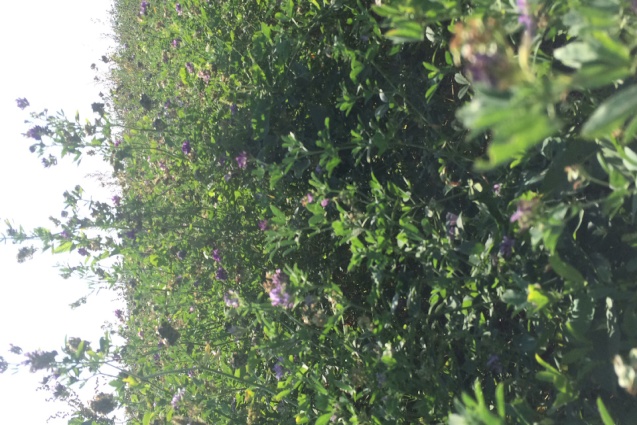 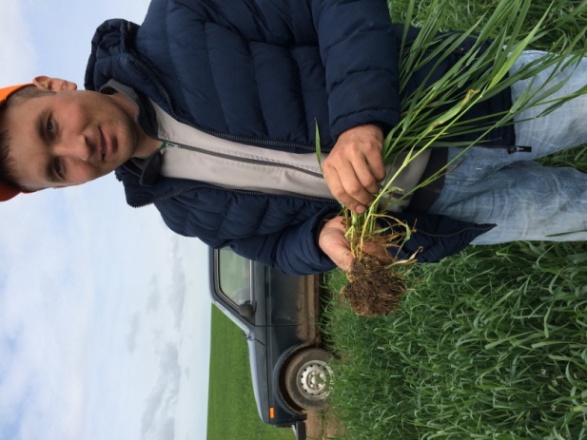 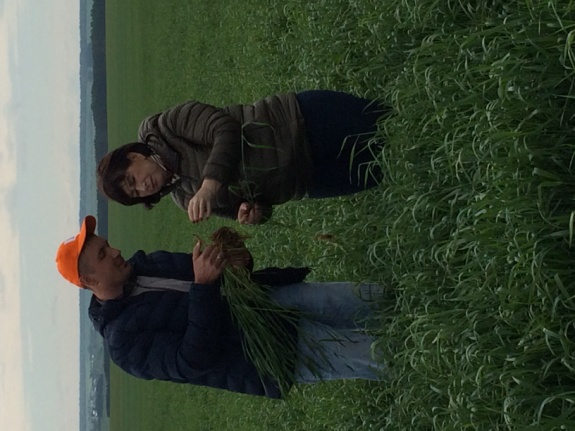 Эффективность влияния биоудобрения Ризоторфин, в комплексе с биофунгицидами на результаты урожайности гороха «Тан». Агрокомплекс «Ак Барс» 2017 г.  N 50/50%. Гумус за  6 лет 0,2% (2008-2013гг.)
Урожайность, т/га
+16,78
Биохимический потенциал почвы  (численность микромицетов и актиномицетов  в почве  под посевами гороха и люцерны)  Агрокомплекс «Ак Барс»
Уникальный Гумус+ (биодеструктор)
Для разложения растительных остатков и санации почвы
 (после сбора урожая зерновых, технических и других культур доза - 2,5 л/га) 
Решаем сразу несколько несколько задач:
 Ускорение разложения растительных остатков
 Разуплотнение почвы(аэрация)
 Снижение уровня почвенной инфекции
 Повышение плодородия почвы
 Насыщение почвы агрономически полезными  микроорганизмами 
 Превращение пожнивных остатков в высокоценное органическое удобрение с помощью специальных микроорганизмов.
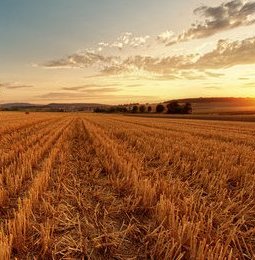 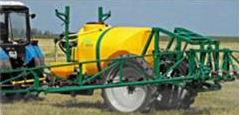 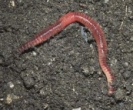 Только с помощью этого БП можно контролировать активность возбудителей болезней и вредителей, а также удерживать влагу в почве.

а)Опрыскивание стерни перез ее заделкой;
б) с заделкой вместе с сидератами;
в)опрыскивание перед основной обработкой почвы
Благодаря уникальному консорциуму (регенерирующие функции)   в почве ускоряется обмен веществ, минеральные и органические вещества переходят в усвояемую для растений форму.
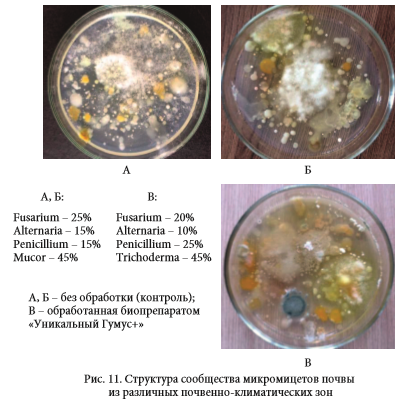 Научно обоснованный подбор эффективных  комбинаций Фитотрикс с бактериальными препаратами для усиления супрессивности  почвы (устойчивости почвы к заражению) для повышения эффективности мероприятий по биологизации земледелия Татарстана

1) Фиторикс (Trichoderma) + Ризоторфин;
2) Фиторикс (Trichoderma) +азотобактер( Ризоагрин, Мизорин;)
3) Фиторикс (Trichoderma) + бактерии рода Pseudomonas(Майский) 
4) Фиторикс (Trichoderma)+ бактерии р.Bacillus amyloliquefaciens
( Бацизулин) 

Результат:
1) стабилизации равновесной структуры микробного сообщества 
  2) эффективное подавление смешанной бактериально-грибной инфекции
3) повышение биологический активности почвы.
 Для этого нами  проводятся в течение многих десятилетий  мелко деляночные и полевые испытания на разных типах почв РТ на фоне различных типов антропогенного воздействия и севооборота с учетом типов механической обработки почвы и т.д.
 
Почва здоровая: имеет богатую биоту, умеет обезвреживать пестициды и микотоксины и подавлять фитопатогенов.
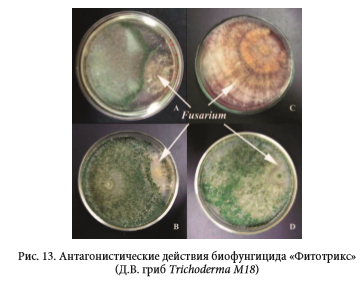 .
.
Влияние предпосевной обработки семян горчицы различными средствами на биологическую активность почвы ( в среднем за 3 года) (ВНИИСХМ С-П)
При этом количество целлюлозоразлагающих микроорганизмов увеличивалось в 2,5 раза по сравнению с контролем и в 1,9-2,9 раза относительно вариантов с применением химического пестицида. Несколько ниже, чем при использовании биопрепарата, были показатели на варианте Круйзер+Флавобактерин, где также отмечалась активизация (в 1,6-2,3 раза) целлюлозоразлагающих процессов по сравнению с контролем
Численность энтомофагов на посеве горчицы в период всхода – стеблевание при предпосевной обработке семян, тыс. шт./га  (ВНИИСХМ С-П)
Более мягким воздействием на энтомокомплекс характеризовались варианты с применением Круйзера и смесевой композиции Круйзера и Флавобактерина. Круйзер
 ( при использовании в чистом виде) снижал численность пауков почти в 1,9 раза, чего не наблюдалось на варианте с применением смеси пестицида с удобрением. Применение Флавобактерина практически не влияло на численность хищных насекомых, наблюдалось некоторое увеличение количества паукообразных (в 1,2 раза).
Обрати ВНИМАНИЕ !!!
 В республике Татарстан за последние 40 лет содержание гумуса в пахотном слое снизилось на 1,2 %( с 5,7% - 1970г, 4,9% – 2012г.)и баланс основных элементов питания сельскохозяйственных культур в земледелии остается отрицательным(в естественных условиях содержание гумуса  повышается за 100 лет на  1%)
Новинка «Уникальный ГУМУС+» - санация и разуплотнение почвы
Почвоутомление.           Пути решения.
Брать курс на оздоровление почвы!
Пути оздоровления (низкозатратные биотехнологии!)
1.Обработка растительных пожнивных остатков Уникальный ГУМУС+  (2,5 л/га).  Энергией для всего живого в почве является неразложившаяся органика.
Получен Патент на способ оценки пригодности
почвы для возделывания сельскохозяйственных культур
Задачей (целью) изобретения является повышение точности и объективности  оценки пригодности почвы для возделывания культур с учетом физико-химических и биологических факторов.
2. Предпосевная обработка семян (0,3 л/т  в зависимости от степени зараженности)
биоудобрение + биофунгицид или биофунгицид + хим. протравитель.
3.Обработка растений по вегетации биофунгицидами (2л/га), корневые и внекорневые подкормки.
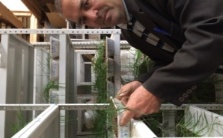 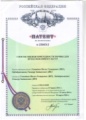 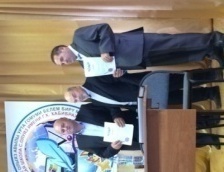 У каждый культуры своя микрофлора. 
(обогащать агрономически полезными правильными микробами!)
Изобретатели:     Главный агроном ООО НПИ "Биопрепараты" Гимадиев Н. Г. и руководитель СХПК «Урал»  Хабибрахманов Г. Х.
.
Рекомендации ООО НПИ «Биопрепараты» для управления почвенным плодородием:
1)cелективная инактивации отдельных групп болезнетворных микроорганизмов с  помощью биопрепаратов на основе микробов - антагонистов; 
2)селективная инокуляция почв, органических удобрений и семян определенными группами микроорганизмов - ответственных за увеличение важнейших элементов – азота, фосфора и т.д;
3)использование микроорганизмов участвующих в синтезе гумусовых соединений и подавление микроорганимов – разрушающих гумус;
4)инокуляция пожнивных остатков полезными микроорганизмами, участвующими в  разложении пожнивных растительных остатков, контроле растительных патогенов;
5)использование интегрированных методов защиты растений – т.е использование биопрепаратов на фоне сниженной производственной дозы пестицидов или минеральных удобрений.
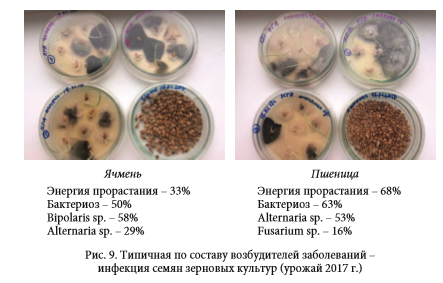 Доброе семя - добрый всход!
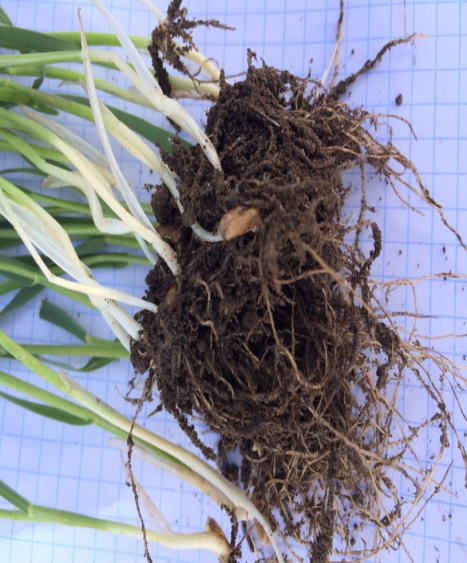 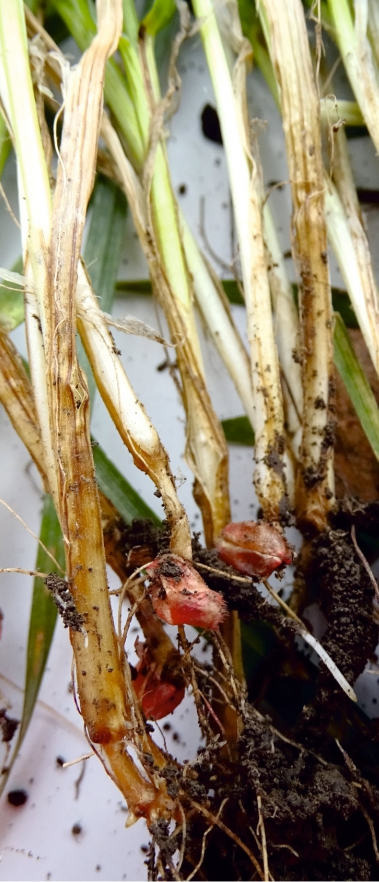 Опыт:
Сеянцы яровой пшеницы обработанные с 
биоудобрением  Ризоагрин
Контроль: 
Сеянцы яровой пшеницы зараженные корневой гнилью
Результаты фитоэкспертизы семян кукурузы сорта «Машук»: эффективность протравливания биофунгицидами
Примечание: семена исходно обработаны химическим фунгицидом Максим (1,5 л/т);
• предрегистрационные испытания;
но – не обнаружено; * разница между опытом и контролем достоверна при р≤0.05;
** на фоне бактериальной обработки выявление возбудителей бактериозов не проводилось
Антогонические действия 
биофунгицида Майский (Pseudomonas ПГ-5)
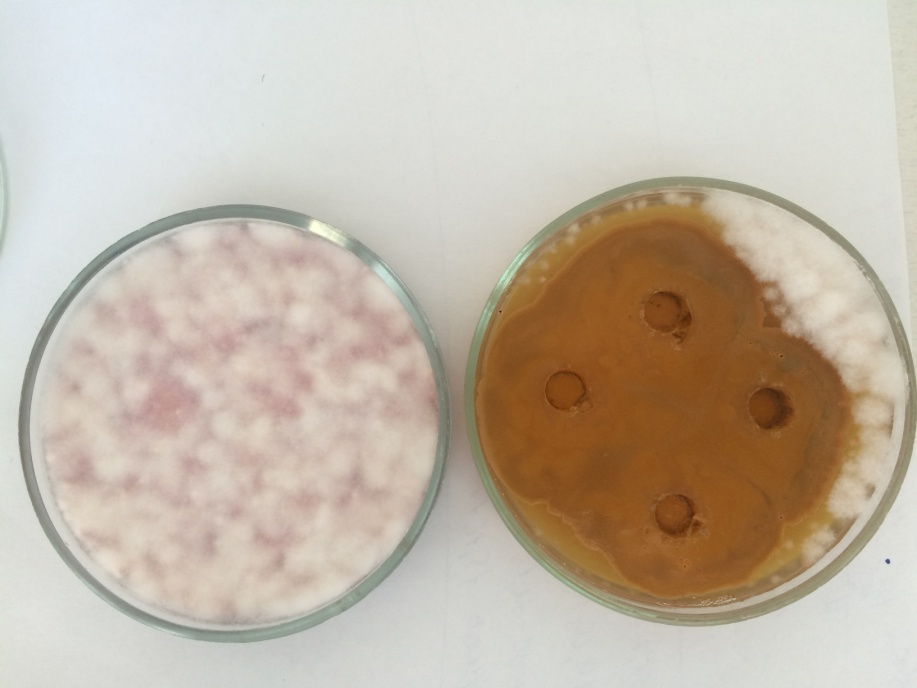 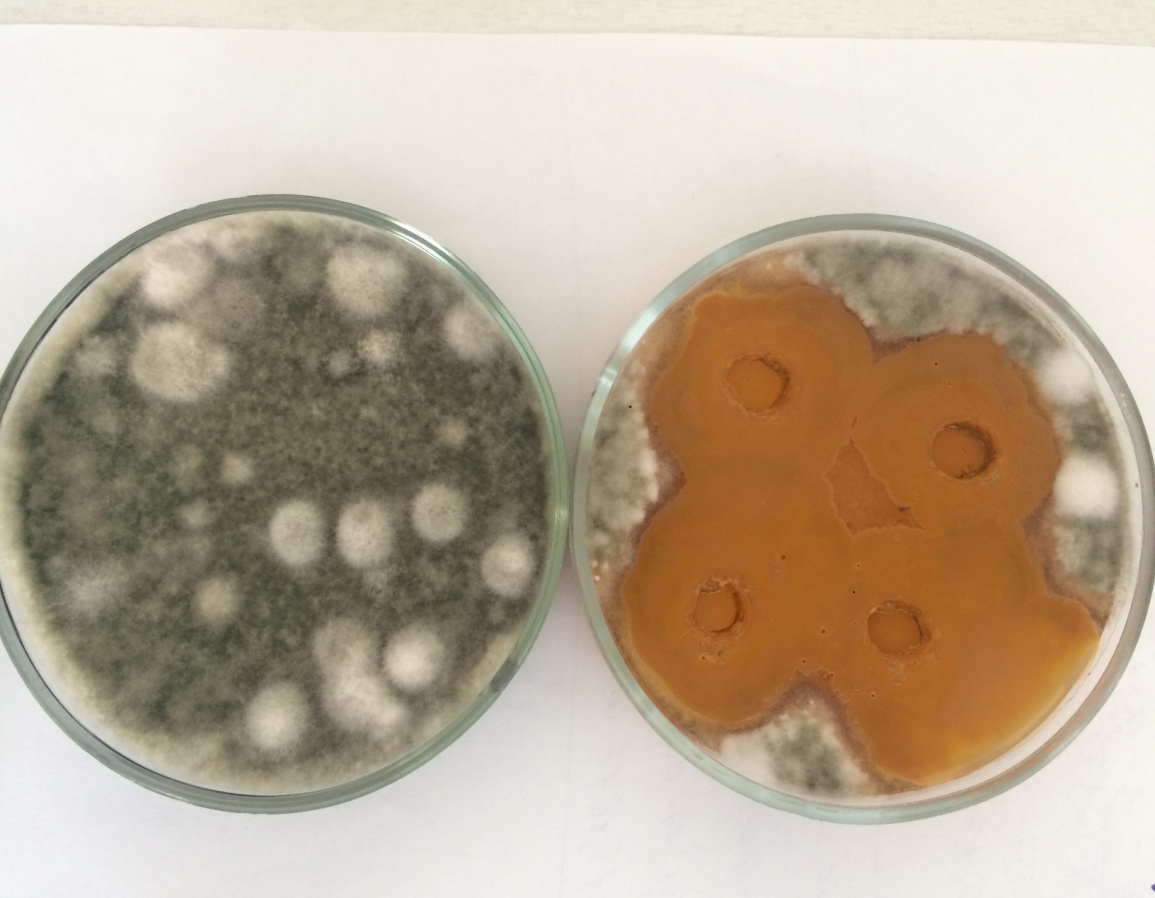 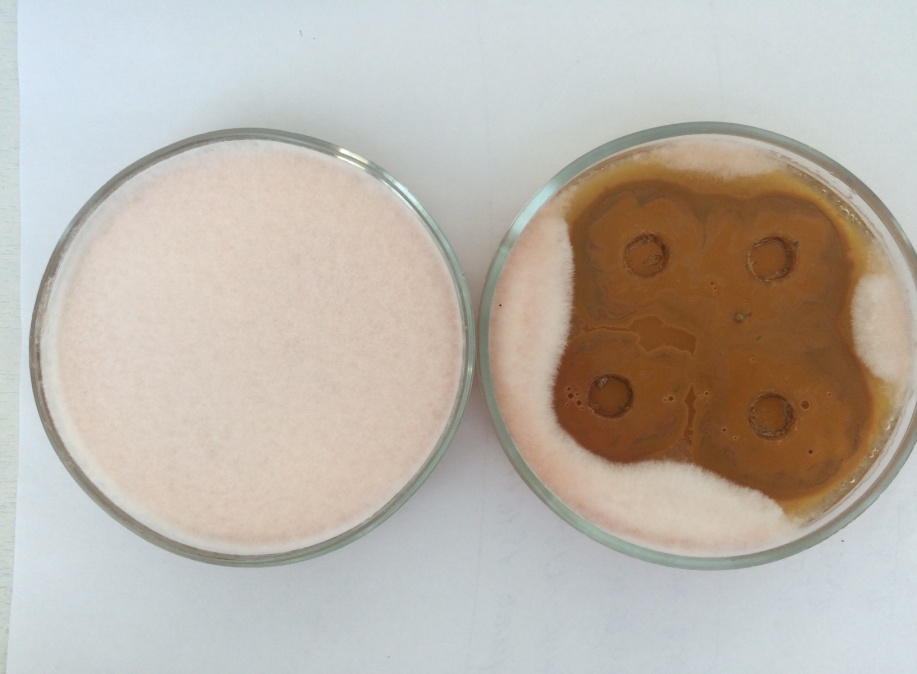 Антогонические действия  биофунгицида Бацизулин  
(Bacillus amyloliquefaciens)
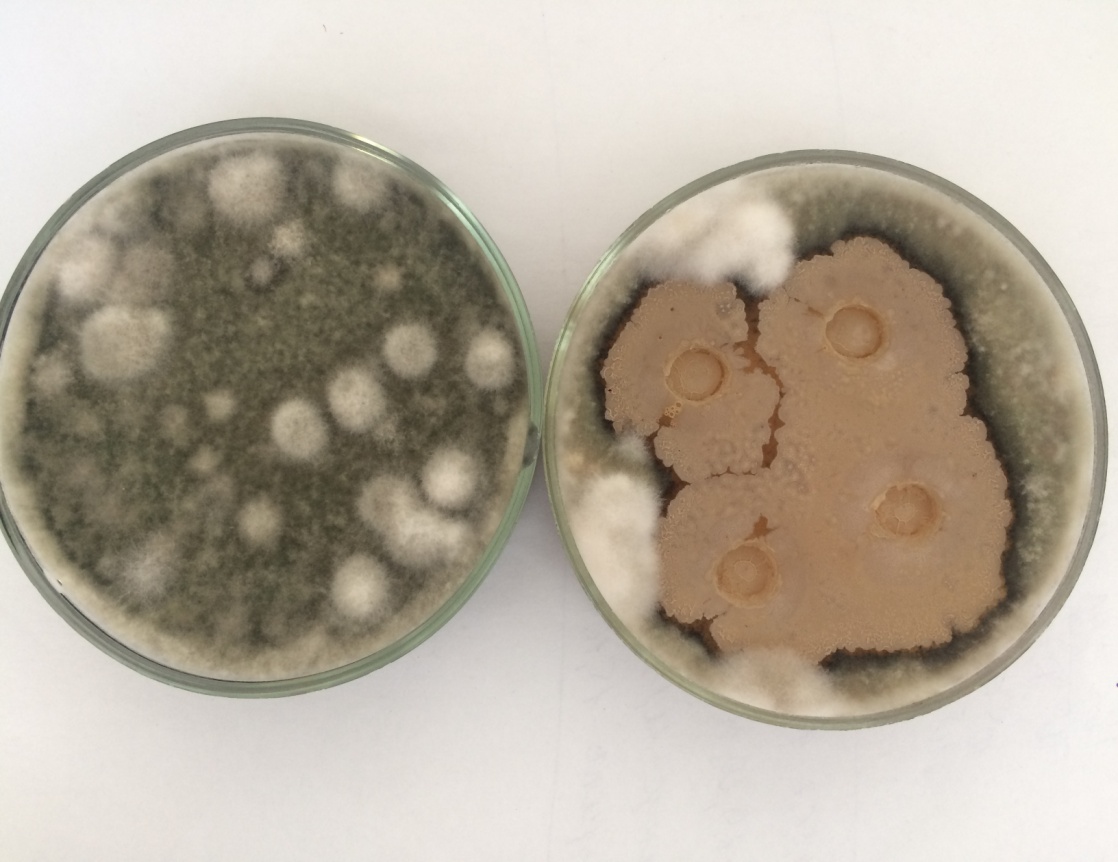 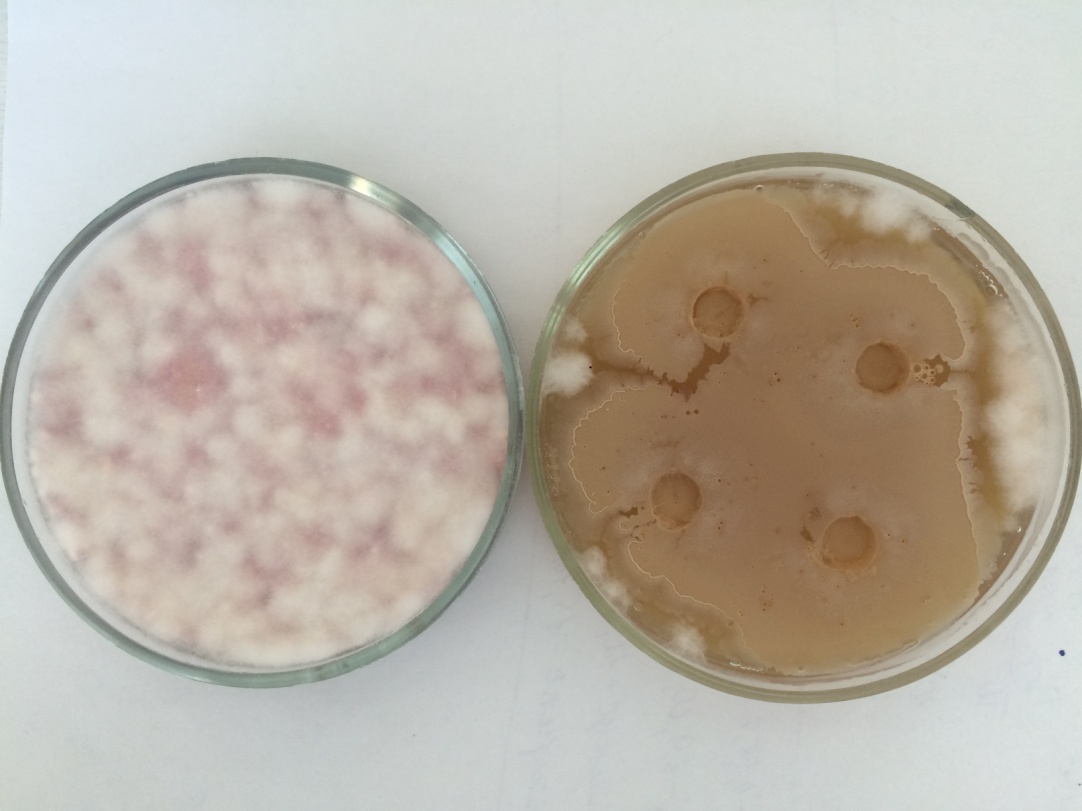 Управление почвенным плодородием –основа успешного земледелия!
Численность бактерий микрофлоры почвы, СХПК «Урал»  июль 2017 г.
Основные агрохимические показатели почвы в  фазе  кущения
Результаты влияния биоудобрения на урожайность ячменя
Комплексный подход к защите семени – успех высокого урожая!
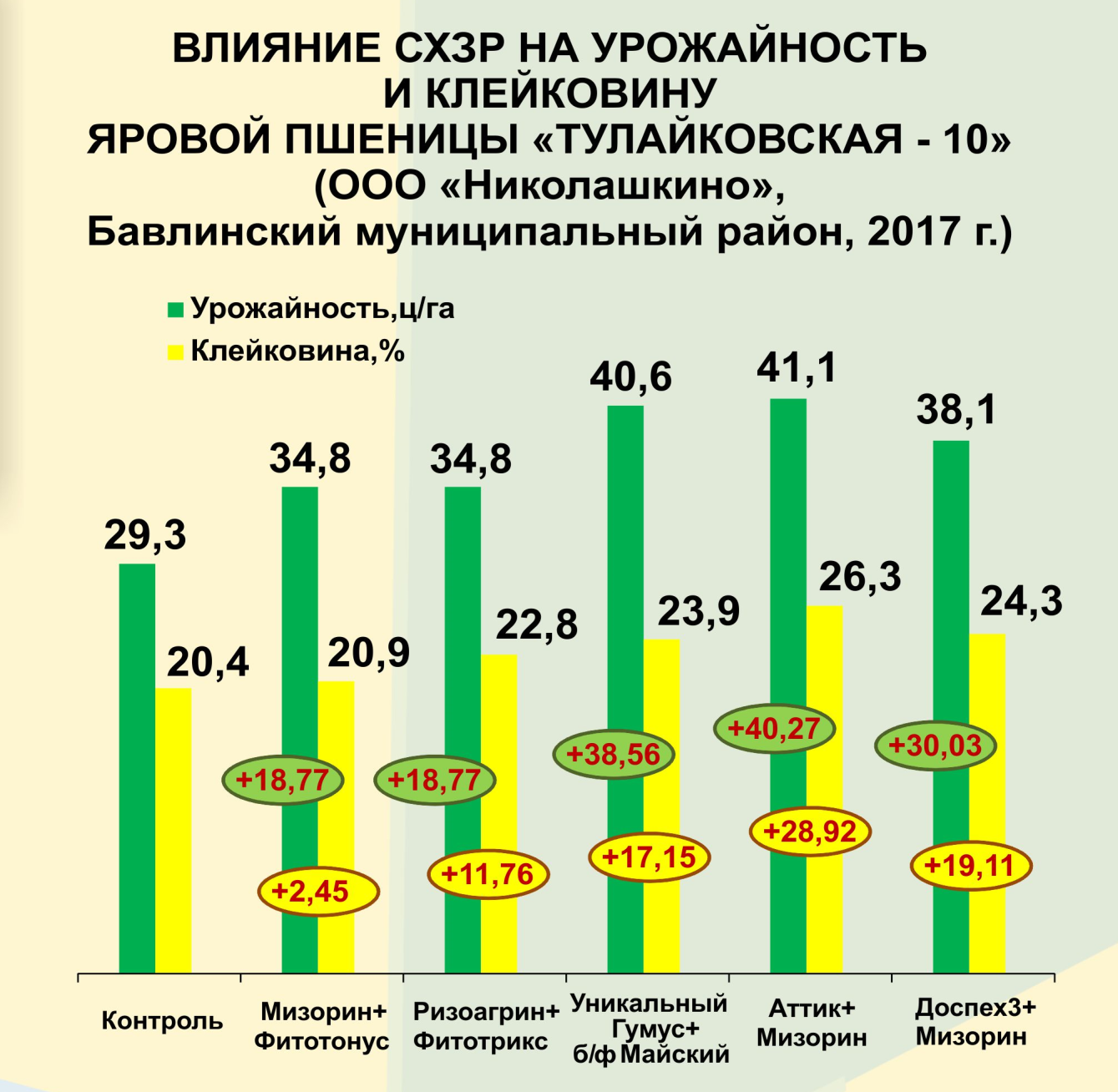 агротехнология возможна только на фоне интеграции
 биопрепаратов и химикатов! АЭСТ!!! Себестоимость продукции снижается 1,5-2 раза.
Оценка эффективности разных форм биопрепаратов на примере яровой пшеницы «Тулайковская 10» и ячменя «Оренбургский Т-12» на урожайность и  показатели качества зерна в ООО «Берлек» Бавлинского района. 2017г.
Содержание NPK в зерне, ООО «Берлек», 2017 г.
Применение биокомплексов (биоудобрение + биофунгицид) для предпосевной обработки семян и растений в период вегетации положительной влияет на содержание макроэлементов в зерне.
Так в зерне ячменя  содержание таких макроэлементов, как  азот, фосфор и калий на 1,2 % выше в опытном образце, чем в контроле.
В зерне пшеницы также отмечена динамика увеличения содержания NPK в опытном образце от  1,2 до 5,7 %.
Биопрепараты в рамках биологической оздоровлении почвы вытесняют почвенные патогенные микроорганизмы и нейтрализуют их активность .
Главный агроном ООО "Берлек« Бавлинского района
  Муратхузин Мухамет Галимзянович
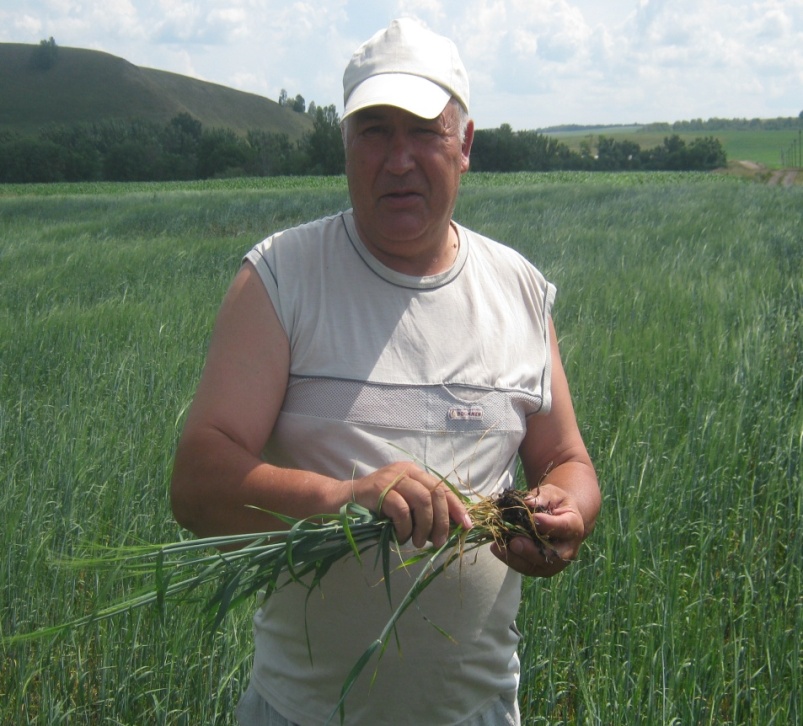 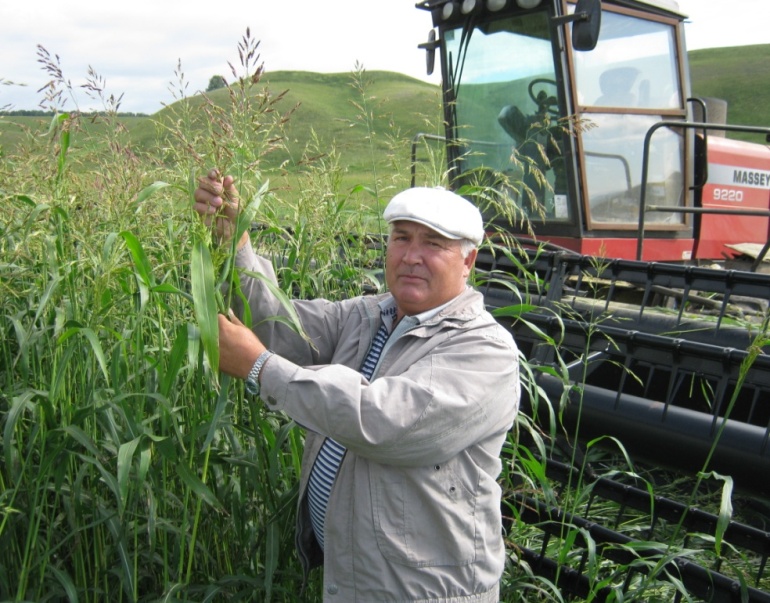 Применение биопрепаратов оказало положительное влияние и на восстановление микрофлоры почвы. Так, на опытных участках после посева пшеницы и ячменя отмечено наиболее активное уменьшение численности колоний Mucor и Fusarium, чем на участках, на которых биопрепараты в период выращивания данных культур  не применялись.
Если почва теряет активность разлагать растительные остатки, то  приводит к накоплению инфекции и другим негативные процессам. Поэтому наша задача - постоянно поддерживать активный фон полезной микрофлоры почвы, чтобы восстановить плодородие почвы. 
Благодаря  биотехнологии ООО “НПИ “Биопрепараты” за пятилетний период возможно восстановить даже оскудевшею почву - необходимость ежегодного внесения биопрепаратов в течение нескольких лет.
Спасибо за внимание!
ДЛЯ ОФОРМЛЕНИЯ ЗАЯВОК И ПО ВСЕМ ИНТЕРЕСУЮЩИМ ВАС ВОПРОСАМ, ПРОСИМ ОБРАЩАТЬСЯ:
ООО НПИ  «Биопрепараты»
РТ, Зеленодольский район, с. Осиново, 
ул. Гагарина, д. 15
 (на базе ООО ТК «Майский»)
 Телефон/факс: (84371)6-91-03
89178577244
e-mail: biopreparaty@maiI.ru,
Сайт: www.biopreparaty.ru
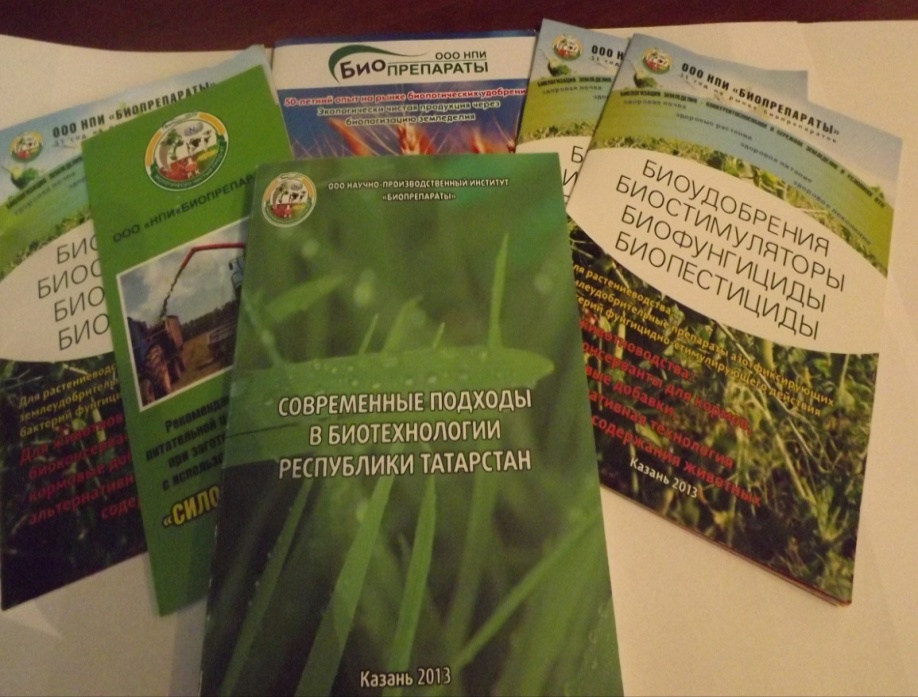 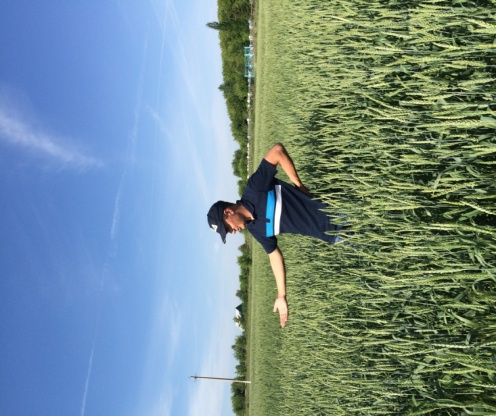 Низкозатратные
биотехнологии
Сотрудничаем:
ФГБНУ ВНИИСХМ,  ГосНИИгенетика, ТатНИИСХ , К(П)ФУ, АН РТ, КНЦ, ИОФХ им. А.Е. Арбузова КаНЦ РАН,  Институт Скрябина ФМБ, АЭСТ и …